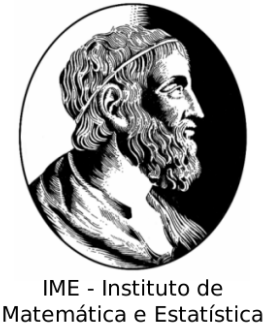 Sistema Recomendador para Comércio Eletrônico
Aluno: Felipe Carvalho Perestrelo
Supervisora: Kelly Braghetto
1. Introdução
3. O Algoritmo Apriori
Ambas foram eliminadas dos testes seguintes.
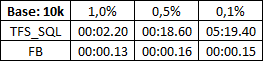 Sistemas recomendadores são utilizados em sites de internet com o objetivo de sugerir itens relevantes para o usuário. Tais sugestões estão relacionadas a processos de tomadas de decisão (neste contexto, chamadas de transações), como quais itens comprar, que música ouvir ou que notícia online assistir. São desenvolvidos com algoritmos que avaliam dados históricos de transações para gerarem as recomendações estatisticamente mais prováveis de serem aceitas pelos usuários, com o objetivo de aumentar a quantidade de transações. No caso de um comércio eletrônico, é uma ferramenta chave para o aumento de receita ajudando no cross-sell (estratégia de marketing cujo objetivo é aumentar a quantidade de itens comprados por um cliente).
O objetivo deste trabalho é desenvolver um sistema recomendador para um comércio eletrônico específico focado no comércio de produtos de necessidades básicas masculinas, como produtos de higiene pessoal, meias, cuecas, etc.
O algoritmo Apriori foi um dos pioneiros a realizar tarefas de associação, e até hoje é largamente utilizado pela sua eficiência. Ele é composto por basicamente duas etapas. A primeira é a geração dos conjuntos de itens frequentes (FIM - frequent itemset mining), ou seja, dos conjuntos que itens que satisfazem o suporte mínimo. A segunda parte consiste na geração das regras.
O desempenho do algoritmo está ligado basicamente à primeira parte, onde podem ser geradas diversas combinações de itens e verificações de frequência, podendo ser bastante custoso. Esta etapa é, portanto, foco de estudos para melhoria do algoritmo. Grandes melhorias foram obtidas utilizando estruturas de dados mais eficientes.
Tabela2: Resultado dos testes com dez mil transações.
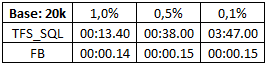 Tabela3: Resultado dos testes com vinte mil transações.
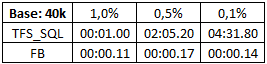 Tabela4: Resultado dos testes com quarenta mil transações.
4. Desenvolvimento
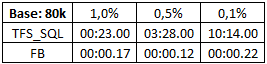 Para o nosso trabalho foram implementadas duas versões do algoritmo, ambas em PHP. A primeira se vale das vantagens de hashing de vetores otimizado do PHP para construir os conjuntos de itens frequentes (identificada como aprioriPHP). A segunda utiliza consultas em SQL para tal tarefa (identificada como aprioriSQL).
A base de dados do varejo foco do trabalho é pequena para avaliação de um trabalho de mineração de dados (cerca de 2600 transações), portanto foi utilizada uma outra base com cerca de 80 mil transações, também de um comércio eletrônico real, porém do segmento de produtos infantis. Além disso, foram avaliadas outras duas ferramentas: Weka - coletânea renomada de algoritmos para tarefas de mineração de dados -, e uma implementação acadêmica, em código aberto, de um pesquisador chamado Ferenc Bodon.
Os testes foram feitos com tamanhos de bases diferentes - 1k, 10k, 20k, 40k e 80k -, e 5 versões diferentes de cada base, geradas aleatoriamente - o resultado final é a média dos tempos medidos. Também foram usados suportes mínimos diferentes - 1%, 0,5% e 0,1%.
Os resultados foram:
2. Mineração de Dados
Tabela5: Resultado dos testes com oitenta mil transações.
Os resultados destacam a implementação de Ferenc Bodon pelo seu desempenho. Porém, a partir da comparação das regras geradas entre a implementação do Ferenc Bodon e a aprioriSQL, para melhor análise dos resultados, notou-se que algumas regras não foram geradas por aquele sistema. O sistema aprioriSQL, entretanto, gerou todas as regras.
Para a implementação do sistema foi descartada a versão aprioriPHP, sendo utilizada apenas a aprioriSQL. A entrada do sistema é o suporte mínimo e a confiança, e pode facilmente ser adaptado à estrutura básica de um comércio eletrônico. Futuramente será implementada a possibilidade de realizar as tarefas em outros níveis de granularidade, como categorias de produtos. Isso é especialmente interessante quando não temos regras suficientemente confiáveis no nível de produtos, devido a especificidade.
Para o desenvolvimento do projeto, foram estudados conceitos de mineração de dados. Mineração de dados é um processo computacional que visa descobrir padrões em grandes bases de dados. Ela pode ser classificada pelas tarefas que a compõe: Descrição, Classificação, Estimação (ou Regressão), Predição, Agrupamento e Associação. Esta última é a principal tarefa utilizada em sistemas recomendadores e, portanto, a mais estudada. Ela consiste em identificar a relação entre dois atributos na forma “SE X ENTÃO Y”. Se utiliza de uma técnica chamada de regra de associação.
Uma regra de associação é da forma X => Y, onde X e Y são conjuntos de itens. O suporte de cada conjunto é a porcentagem das transações em que ele está presente - a quantidade absoluta é chamada de frequência. E a confiança de uma regra X => Y é dada por (X U Y) / X.
A tarefa de associação tem como entrada o conjunto de transações, o suporte mínimo e a confiança mínima. A saída é regras que satisfazem a confiança mínima.
5. Conclusão
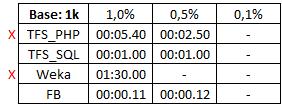 Mineração de dados é uma ciência extremamente importante para lidar com a grande quantidade de dados gerada nos dias de hoje. Em um comércio eletrônico, um sistema recomendador de produtos é uma ferramenta de grande importância para contribuir com o aumento do faturamento.
O sistema implementado é de fácil adaptação à estrutura básica de um sistema de comércio eletrônico e suficientemente eficiente. Apesar de ter desempenho inferior a uma das ferramentas comparadas, gerou todas as regras possíveis, e ainda assim seu desempenho é satisfatório.
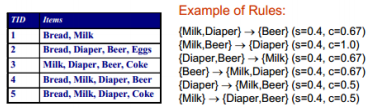 Tabela1: Resultado dos testes com mil transações.
Após o primeiro teste ficou evidente a diferença de desempenho entre Weka e aprioriPHP em relação às outras implementações. Weka teve um tempo de execução extremamente alto comparado com as outras implementações, e  aprioriPHP teve problema com alocação de memória.
Figura1: Exemplo de regras de associação.
MAC0499-2013: Trabalho de Formatura Supervisionado